Tecnología azul para proteger los mares: inspección inteligente de infraestructuras sumergidas
David Pinto, CEO
eon-sea.com
Riesgo social y ambiental
Hasta 30% menos de vida útil y riesgo de derrames contaminantes.

Presencia de plomo, mercurio y cadmio en sedimentos por infraestructuras deterioradas.

Hasta un 20% menos de praderas y marismas en el Mediterráneo occidental por obras costeras.
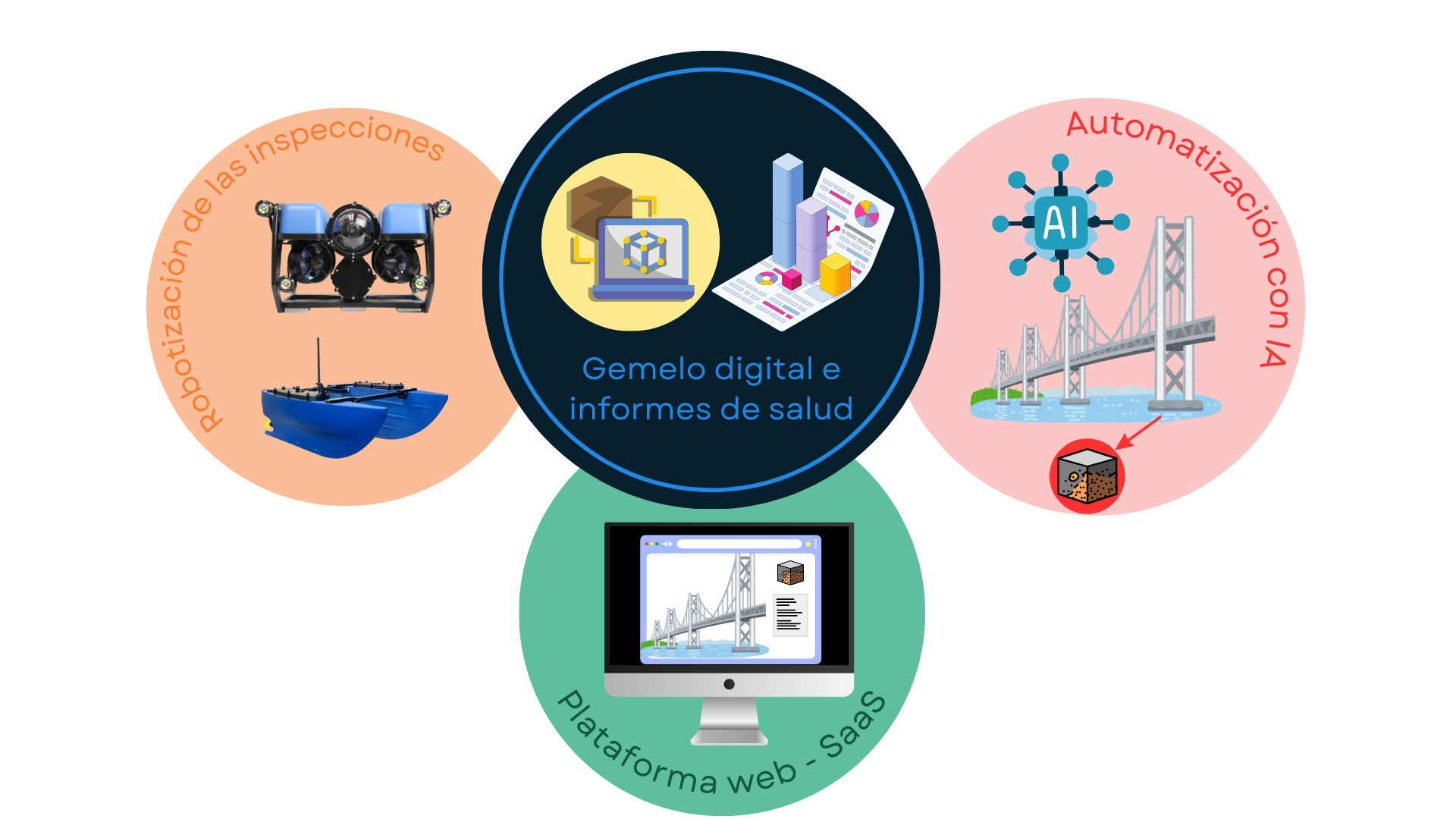 Los datos al servicio de la sostenibilidad
hole 0.82
Automatización de resultados
Inspección subacuática
user
Hasta el 5% del PIB mundial se pierde por corrosión en entornos marinos.

El biofouling puede aumentar el consumo de combustible hasta en un 40%.

Se necesitan 90.000 millones de euros en 5 años para evitar deterioro y riesgos ambientales.
Detección automática de especies invasoras y bioincrustación.
Sectores afectados
Puertos y marinas
Piscifactorías y estructuras flotantes
Energía offshore
La solución empieza bajo el agua.
Proteger lo que no vemos bajo el agua es también cuidar lo que valoramos en la superficie
David Pinto - CEO
david.pinto@eon-sea.com